Calcul mental
Diapositive n°1
Calculer
Diapositive n°2
Calculer
Diapositive n°3
Comparer avec le signe > ou <
Diapositive n°4
Pierre part de chez lui à vélo à 14h25, il arrive à « Trop tard »  à 15h10, Combien de temps à t il roulé?
Diapositive n°5
Comparer avec le signe > ou <
Diapositive n°6
Calcule le périmètre du triangle FDE
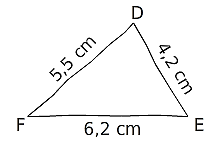 Diapositive n°7
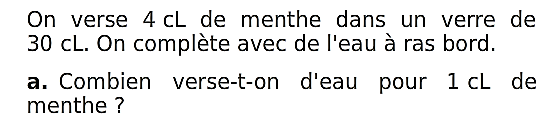 Diapositive n°8
Ecrire la fraction sous la forme d’une fraction irréductible,
Diapositive n°9
Calcule,
Diapositive n°10
Simplifie le calcul littéral
FIN
Posez les stylos